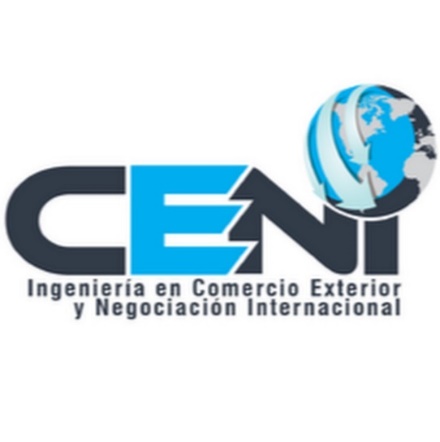 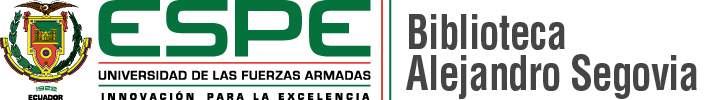 DEPARTAMENTO DE CIENCIAS ECONÓMICAS, ADMINISTRATIVAS Y DEL COMERCIO
CARRERA DE INGENIERÍA EN COMERCIO EXTERIOR Y NEGOCIACIÓN INTERNACIONAL
TRABAJO DE TITULACIÓN, PREVIO A LA OBTENCIÓN DEL TÍTULO DE INGENIERO EN COMERCIO EXTERIOR Y NEGOCIACIÓN INTERNACIONAL
AUTOR: Santillán Escalante, Kevin André
DIRECTOR: Ing. Legarda Riera, Ángel Ramiro Mib
Exportaciones de abrigos artesanales a base de fibra de alpaca hacia el mercado alemán y el efecto del acuerdo multi partes para este producto en el periodo 2016-2019
[Speaker Notes: NOTA:
Para cambiar la imagen de esta diapositiva, seleccione la imagen y elimínela. Después, haga clic en el icono Imágenes del marcador de posición para insertar su propia imagen.]
Capítulo I. Introducción
Posibilidad de exportar los tejidos de alpaca
Reducción de 1.430.24 toneladas equivalentes a 7.3 millones usd
Condiciones climáticas y poder adquisitivo favorable
ProEcuador – facilidades exportaciones
Decrecimiento de exportaciones de prendas de vestir
Alemania importa un total de 41.325$ (miles de dólares),
Ecuador importante productor de fibra de alpaca
Objetivos
Justificación
Variables
Hipótesis
La exportación de abrigos elaborados en base de lana de alpaca a partir de una producción sustentable, ecológica e incluyente, certificada en comercio justo, es la evolución comercial para el acceso a mercados internacionales hacia el cumplimiento de los objetivos 3, 12 y 13 del Programa de las Naciones Unidas para el Desarrollo.
 
Existe una alta probabilidad de aceptación del producto ecuatoriano definido como abrigos en base de lana de alpaca en el mercado alemán en los periodos comprendidos a partir del 2019.
Capítulo II: Marco Teórico
Capítulo III. Metodología aplicada en la investigación
Capítulo IV. Diagnóstico que sustenta la propuesta
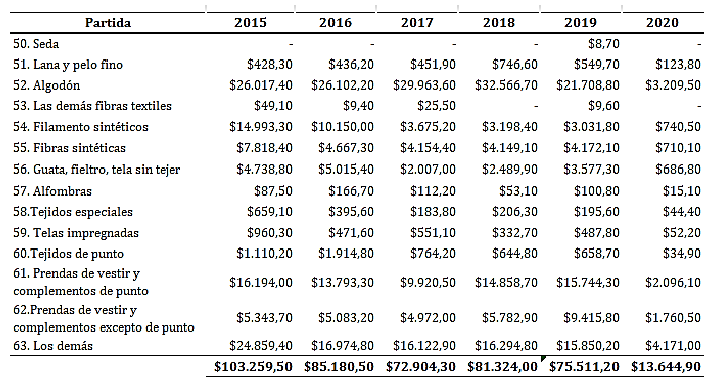 Exportaciones principales grupos textiles. 2015-2020. Miles de USD FOB
Exportaciones totales prendas de vestir capítulos 61 y 62. 2015 - 2020. Miles de USD FOB. Tm
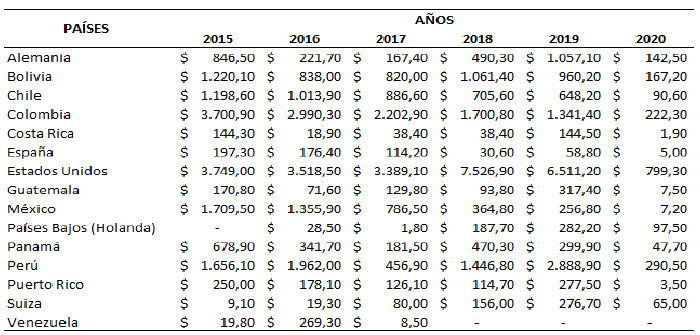 Exportaciones por país de destino capítulo 61: 2015-2020. Miles usd FOB
Valor FOB y Porcentaje exportaciones hacia Alemania, período 2015 - 2020
Balanza comercial no petrolera Ecuador – Alemania 2015 -2020 (millones USD)
Participación de los principales productos de exportación FOB 2018 - 2019
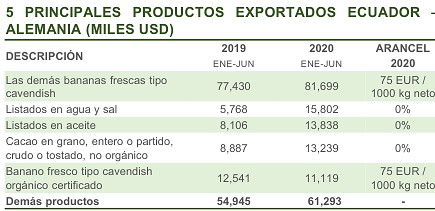 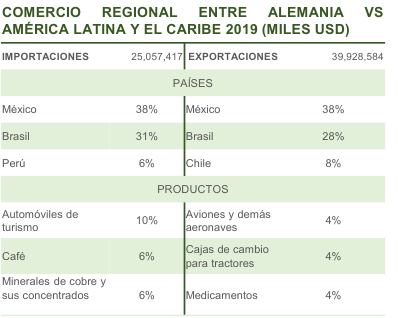 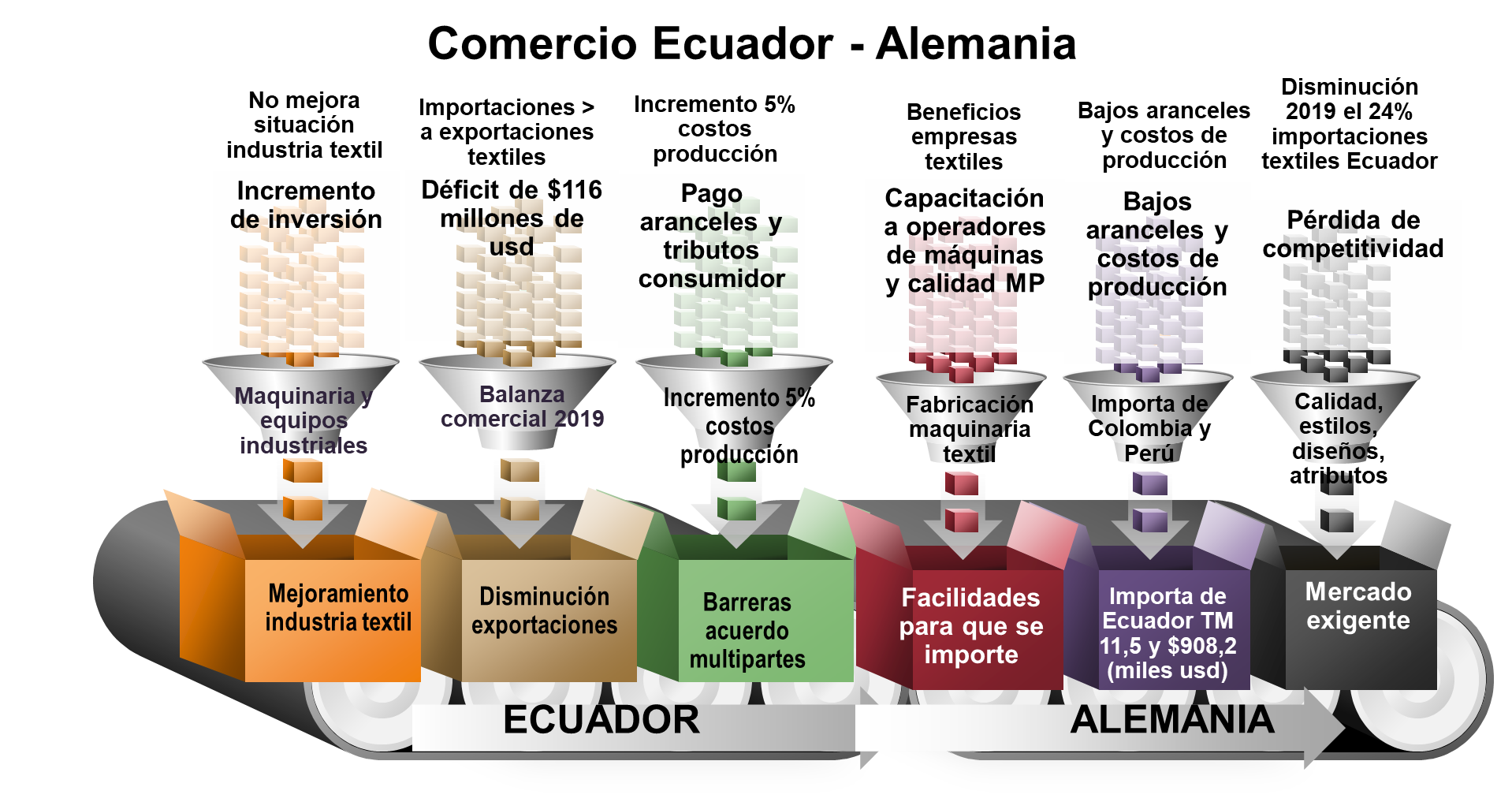 Conclusiones
Recomendaciones
Capítulo V
Propuesta
Presentación – Justificación
Factibilidad
Conclusiones Propuesta
Muchas gracias
Su Atención